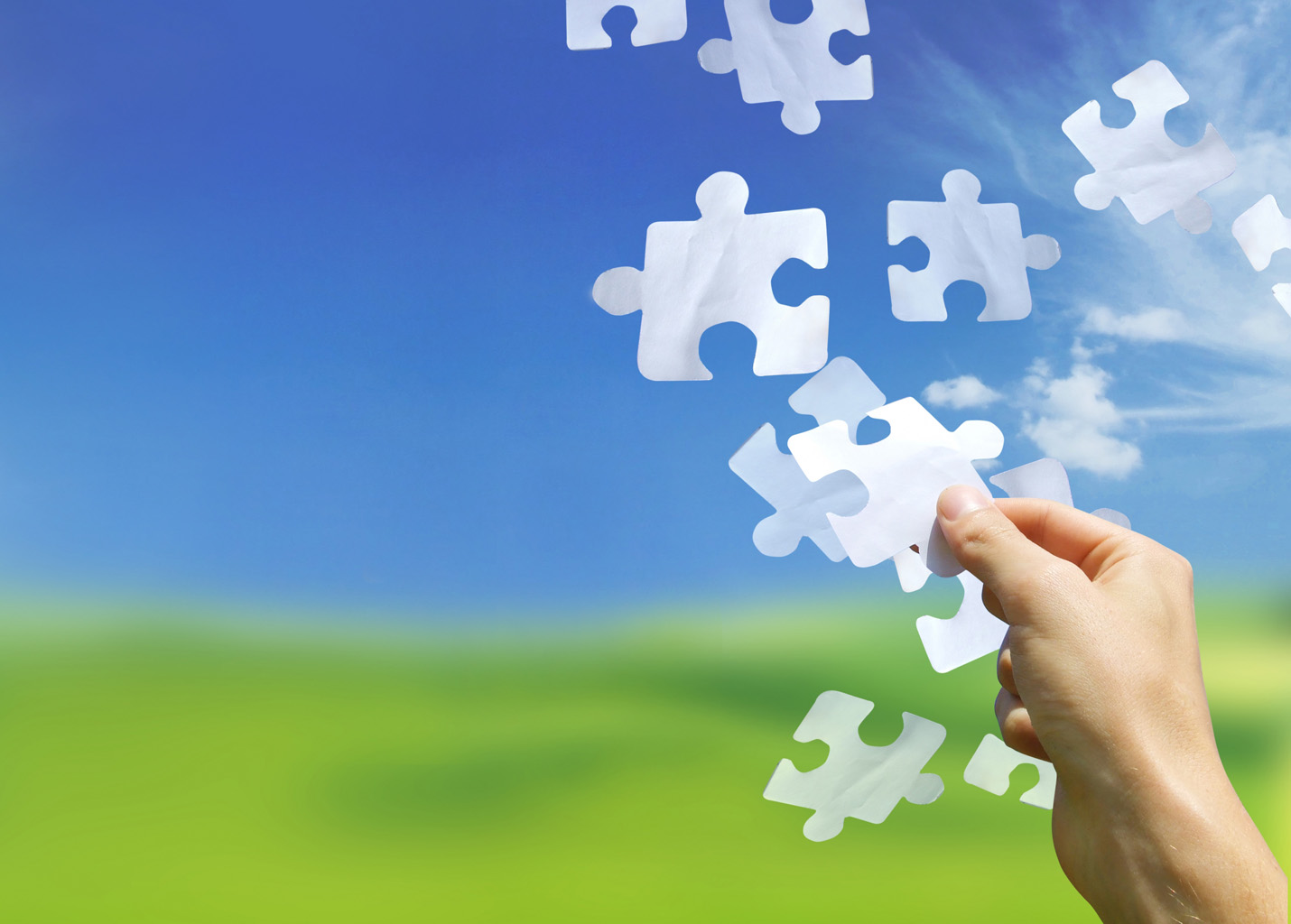 Our Word of the Week is…gist
What do you think this word means?
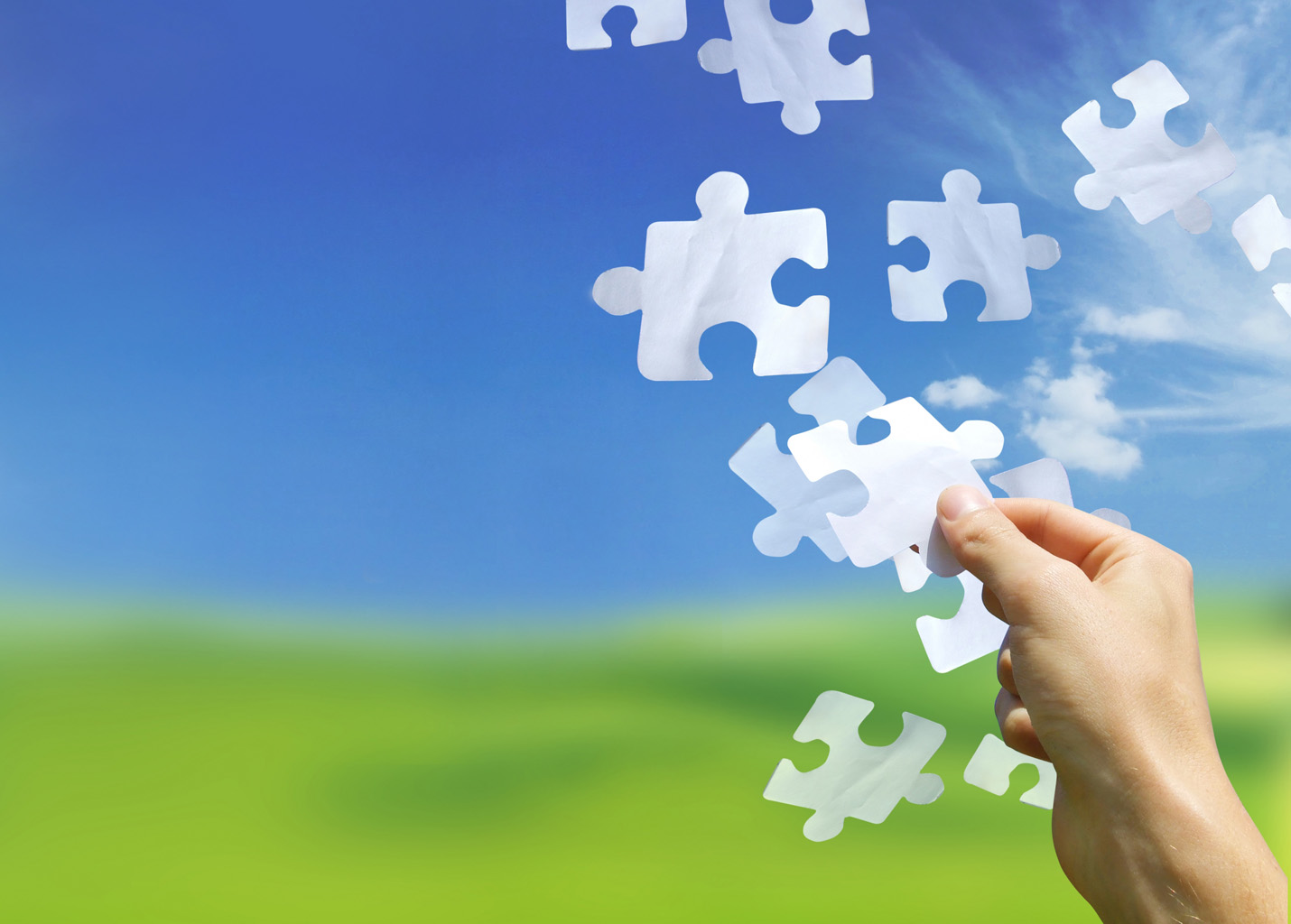 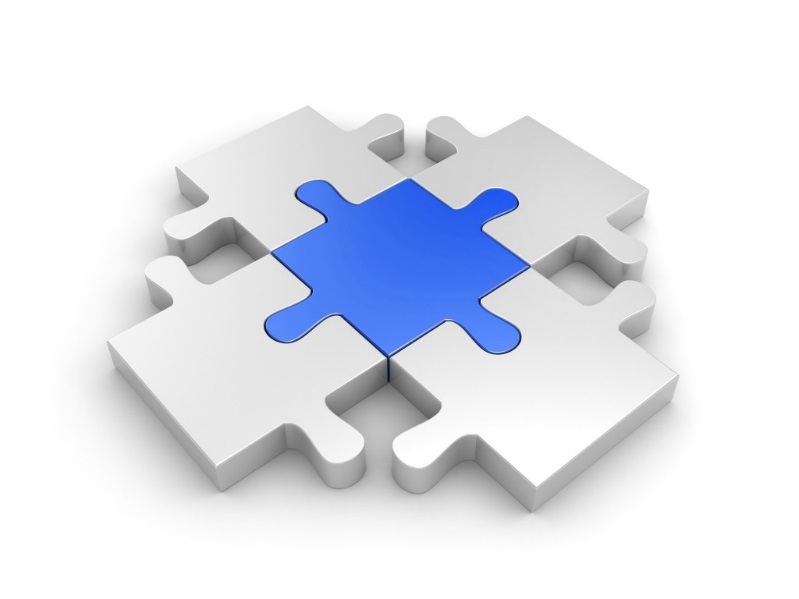 Definition:
*the main part of something
gistjistnoun
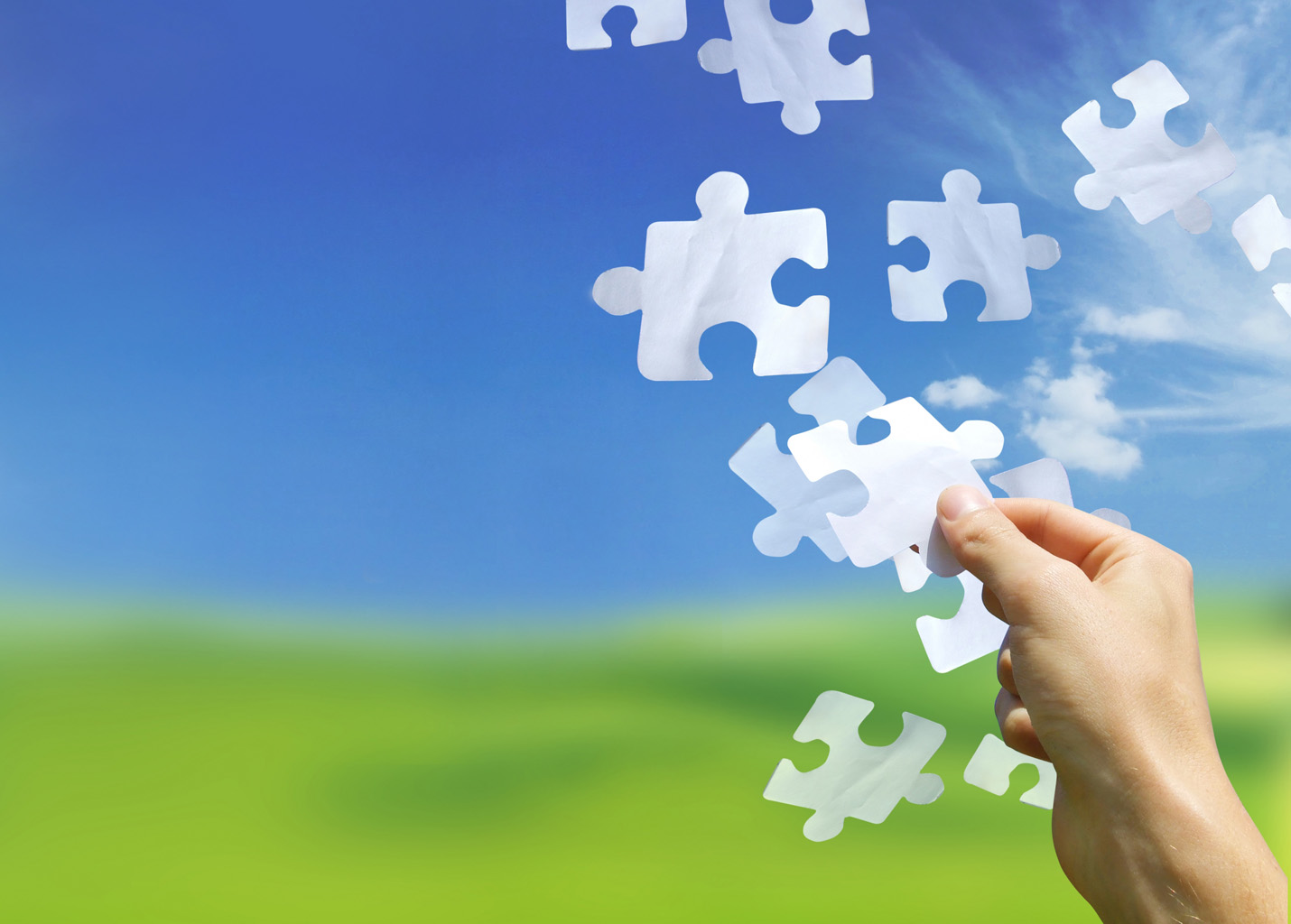 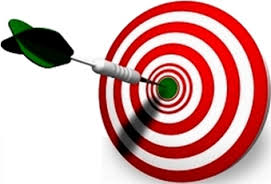 Synonyms

*point
*idea		
*bottom line
gist
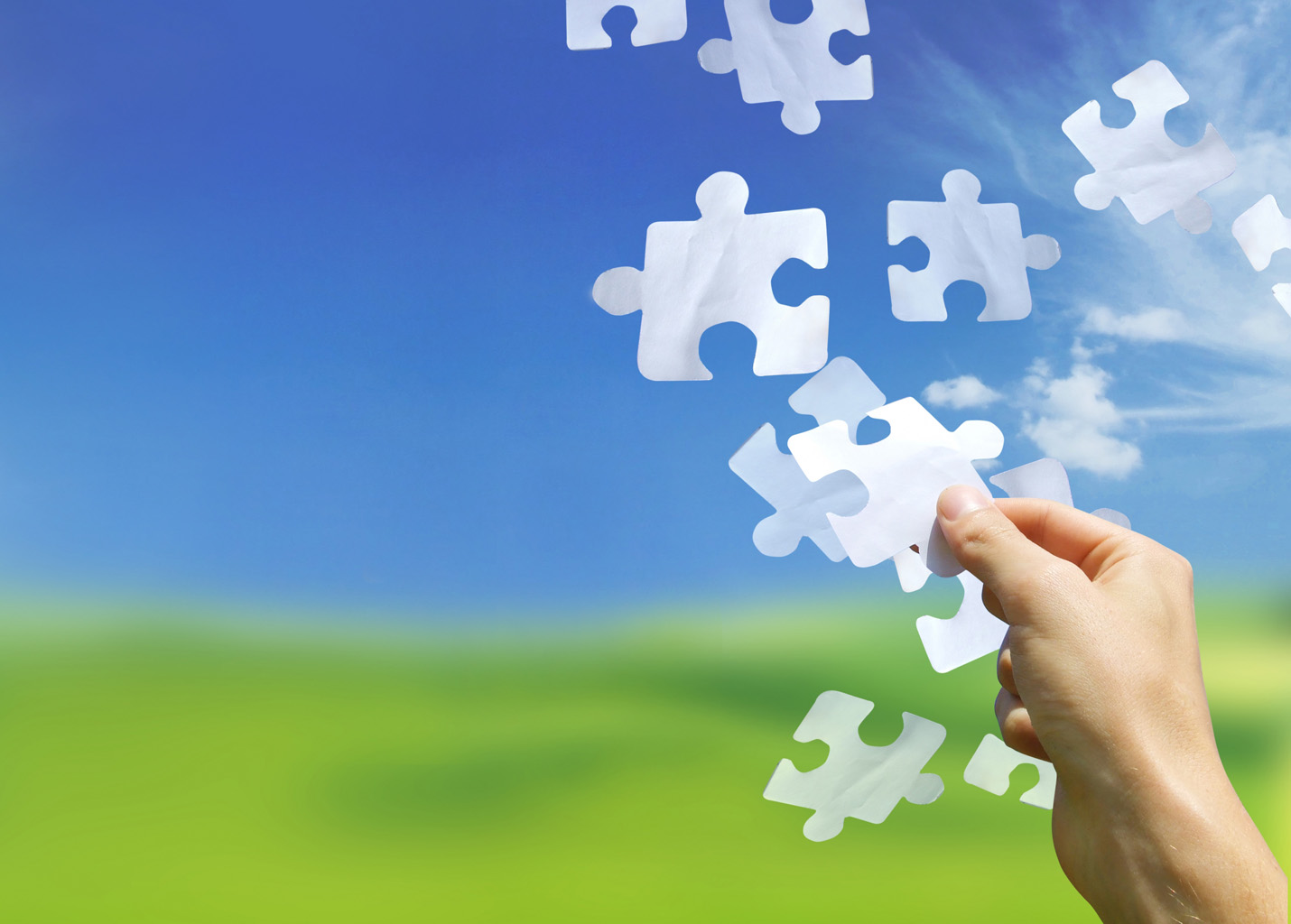 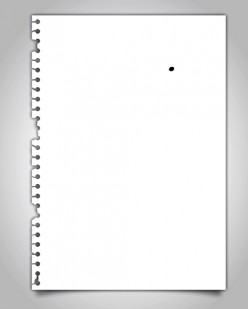 Antonyms
*meaninglessness
*insignificance
gist
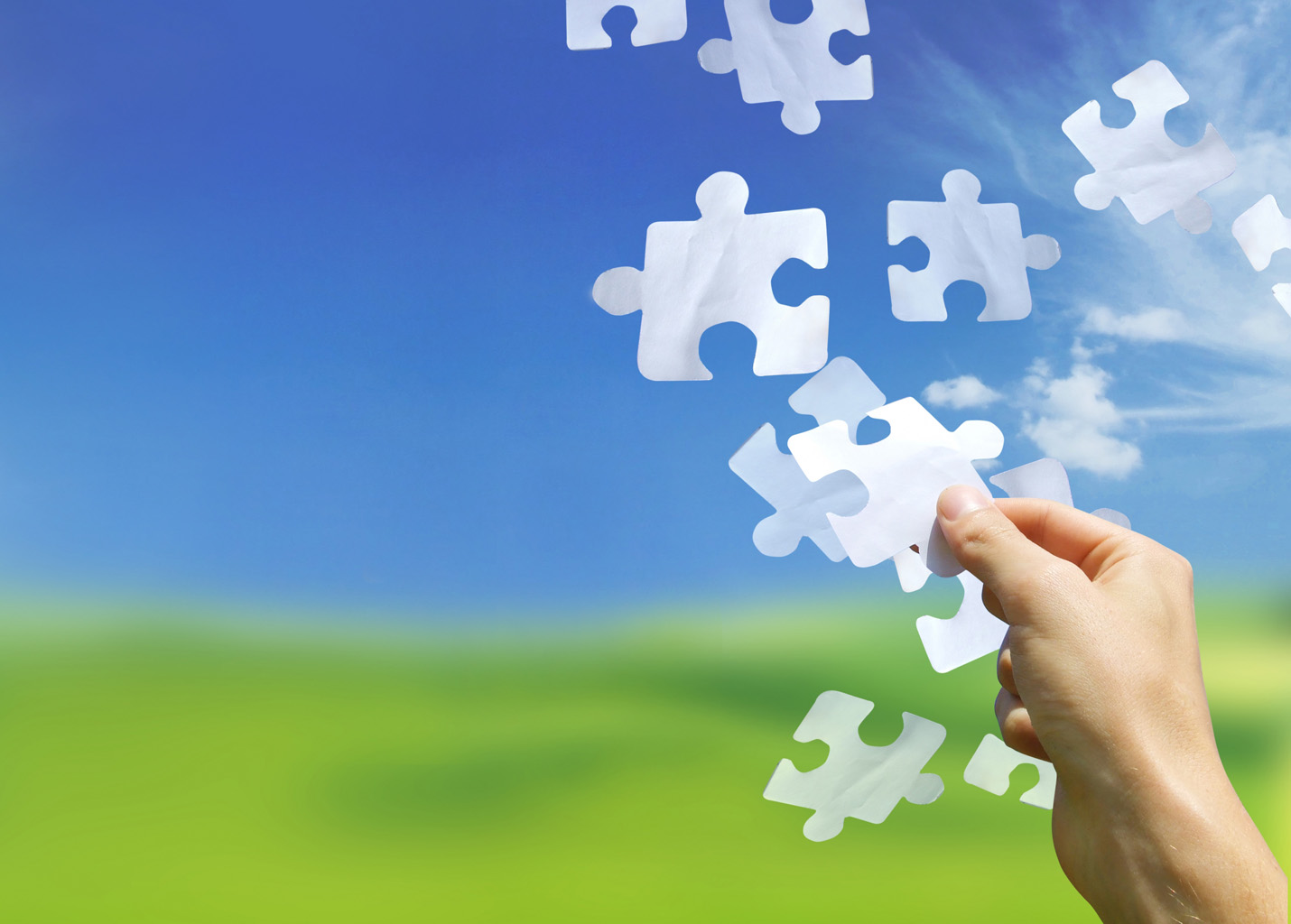 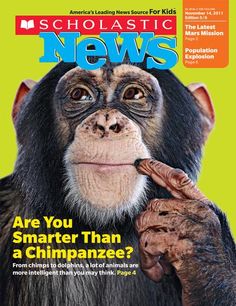 After reading 
an article in our Scholastic News, we wrote  the gist.
gist
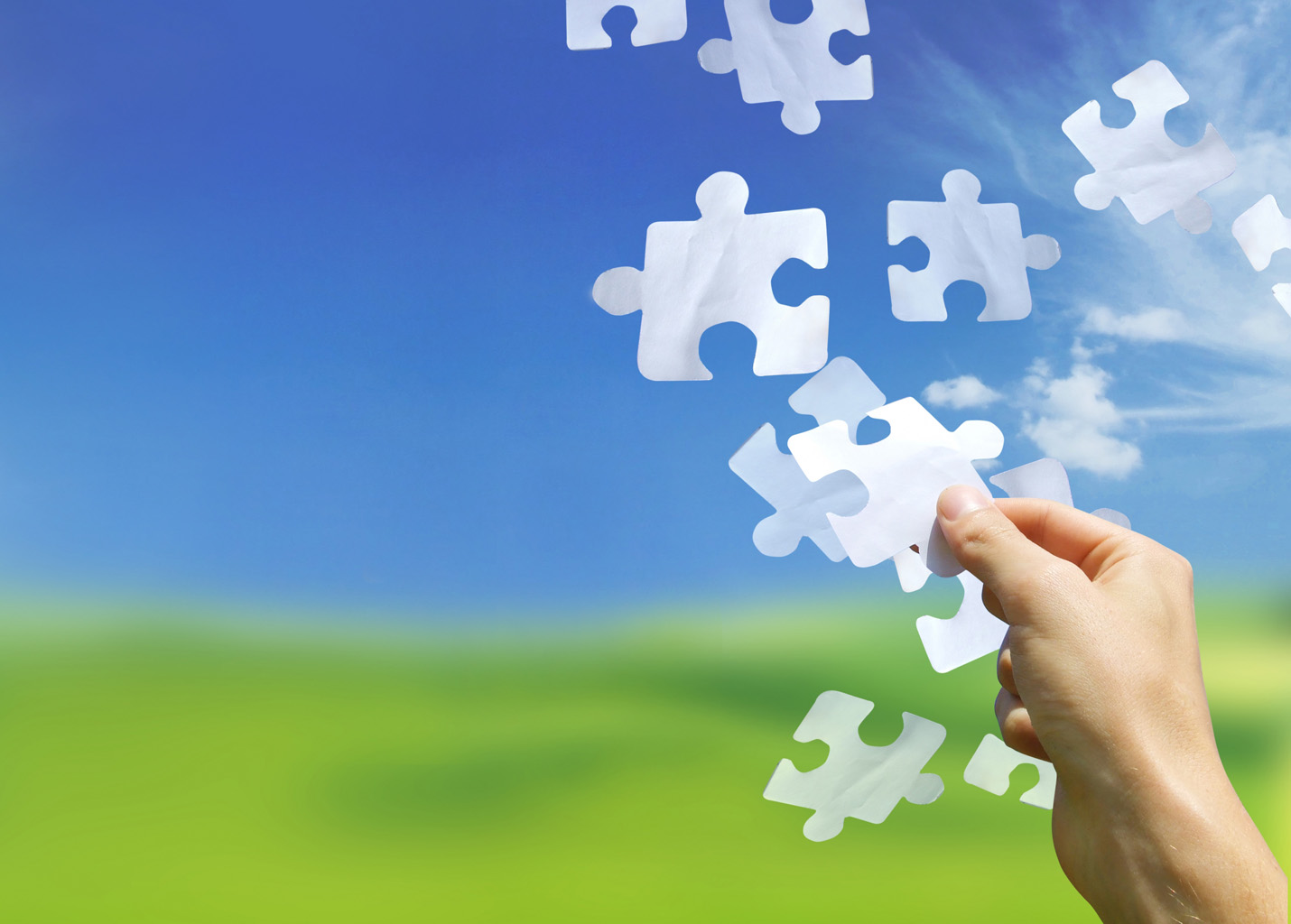 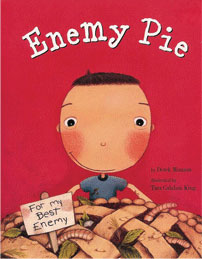 The gist, or lesson, of Enemy Pie, is not to judge a person before you get to know them.
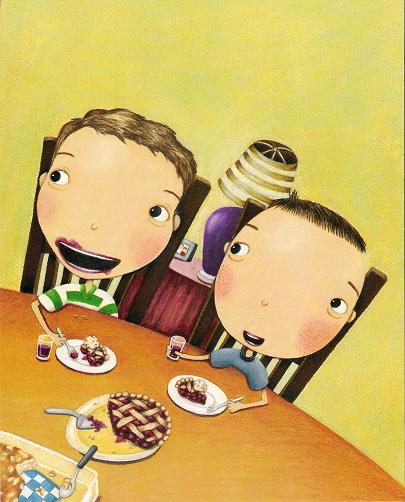 gist
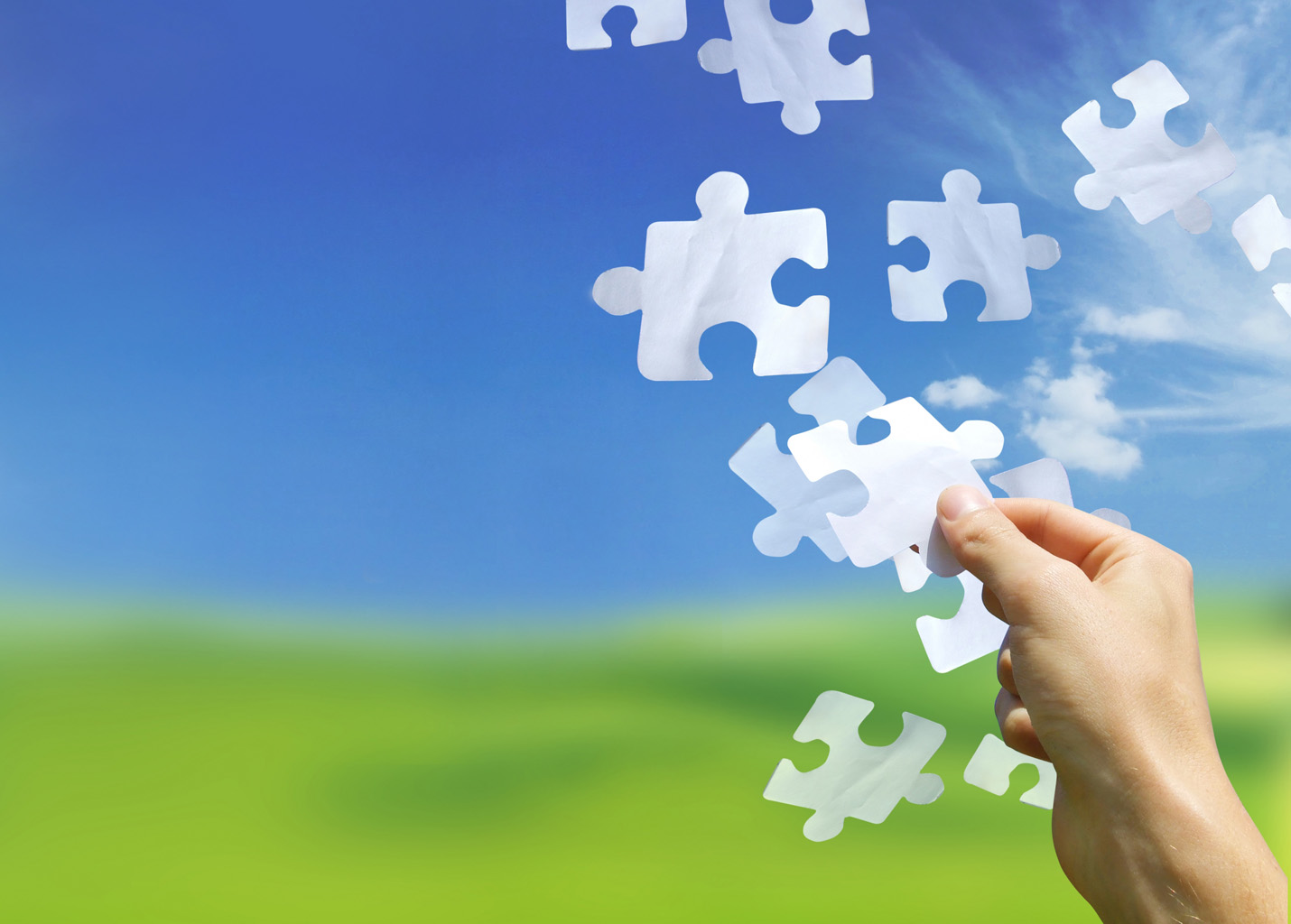 Because they were not paying attention, the children missed the gist of the math lesson.
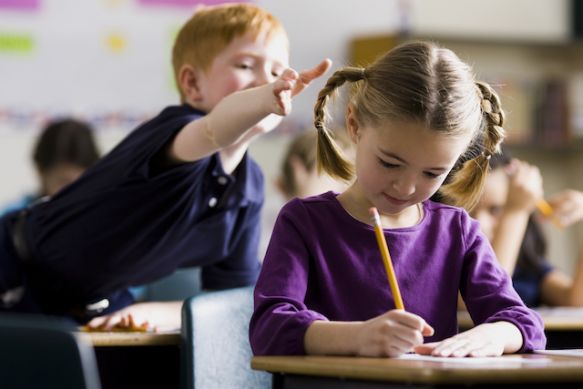 gist
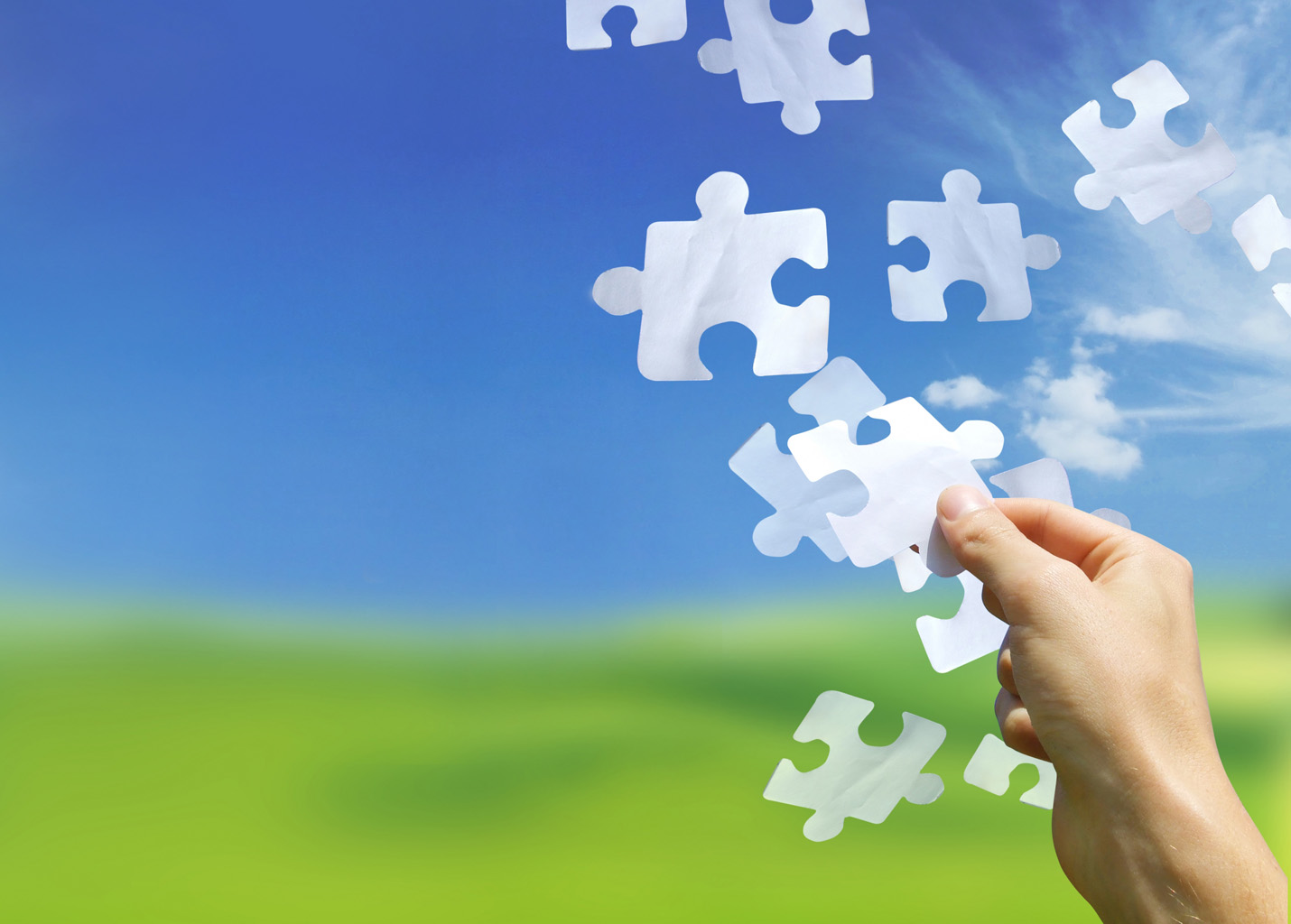 What is the gist of the picture below?
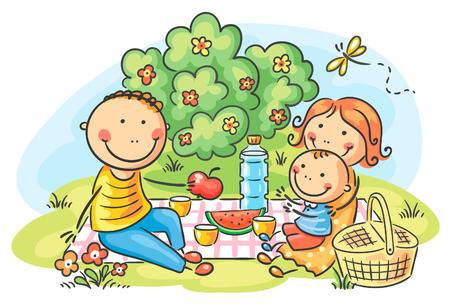 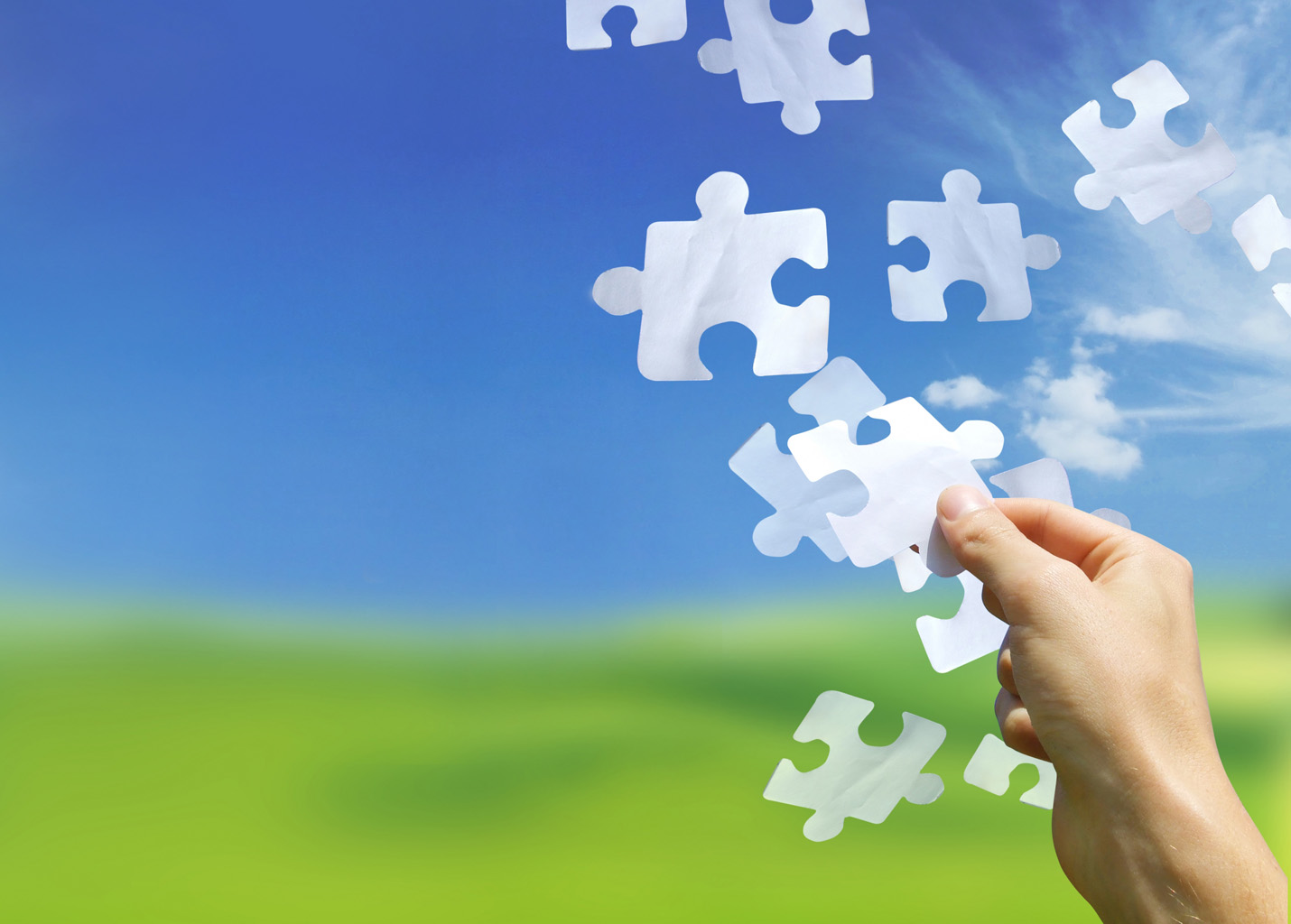 What is the gist of the poem?
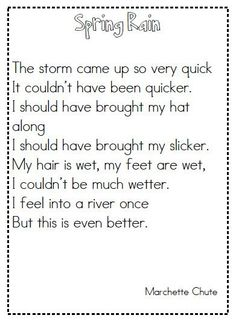